Unit 8　Fashion
Welcome to the unit
WWW.PPT818.COM
课前自主预习
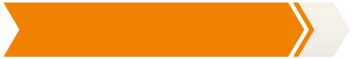 fashion
spend
lazy
tie
blouse
lend
考虑
如此懒惰
fashion show
lend sb sth/lend sth to sb
what                to             wear
ten                more          minutes
课堂互动探究
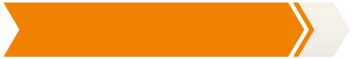 词汇点睛
1　what to wear穿什么
[观察] I'm thinking about what to wear.
我正在考虑穿什么。
[探究] “特殊疑问词＋________________”是英语中常见的结构，在句中可以作主语、宾语、表语等。该结构可以转换为由该特殊疑问词引导的宾语从句，从句的主语与主句的主语要一致。但特殊疑问词why后面不能接动词不定式。
动词不定式
活学活用
1．When I am in the front of the classroom, I really don't know ________．
A．to say what              B．what to say  
C．what to speak          D．how to say
B
2　lend  vt. 借给
[观察] Can you lend us your red blouse for our fashion show, Mum? 妈妈，你能把你的红衬衫借给我们来举办时装秀吗？
[探究] lend 意为“借给”，常用搭配为lend sb sth＝lend sth ________ sb，意为“把某物借给某人”。
[拓展] lend 的反义词是borrow，意为“借入”，常用搭配为borrow sth ________ sb/sp，意为“向某人或从某处借某物”。
to
from
活学活用
2． [2018·济南] —Excuse me, Jeff. Could you please________some money to me?
   —Sure. How much do you want？	
A．use  　  B．lend         C．keep         D．borrow
B
[解析]考查动词的用法。句意：“打扰一下，杰夫，请问你可以借给我一些钱吗？”“当然可以。你想要多少？”use意为“使用”；lend意为“借给；借出”，常与to连用；keep意为“保存”；borrow意为“借入”，常与from连用。由“How much do you want？”可知，对方是想向杰夫借一些钱。故选B。
句型透视
I can spend ten more minutes in bed then. 
那么我能够在床上再睡十分钟。
[探究] ten more minutes意为“另外十分钟”，是“基数词＋________＋名词”结构，more在此译为“另外的”。当与表示数量的词连用时，more位于这些词之________。该结构中的基数词可换为some, a few等表示数量的词。
more
后
[拓展] “基数词＋more＋名词”相当于“________＋基数词＋名词”。
He can't get it done within five days.He may need ten more days/another ten days.
他不能在五天内完成它，可能还需要十天。
another
活学活用
I'm not full. Can you get me ________ bread?
A．some more　       B．more some
C．any more             D．more any
A
[解析] more与表示数量的词连用时，more要置于其后，故排除B、D项；希望得到对方的肯定回答的疑问句中用some表示“一些”。故选A。
谢 谢 观 看！